Ananda Mohan College, Mymensingh
Course: BBA 3rd year
Course name: Management Accounting
Chapter 5: Cost-Volume-Profit (CVP) Analysis
V
P
C
1
14/04/2020
Department of Accounting 
Ananda Mohan College, Mymensingh
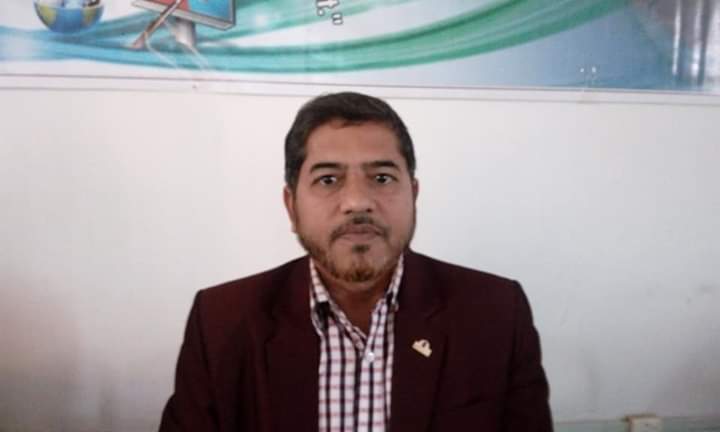 MUSHFIQUE  AHMED
Professor of Accounting
E-mail : musfique64@gmail.com
Learning Objectives
1. Distinguish between variable and ﬁxed costs. 
2. Explain the signiﬁcance of the relevant range. 
3. Explain the concept of mixed costs. 
4. List the components of cost-volume-proﬁt analysis. 
5. Indicate what contribution margin is and how it can be expressed. 
6. Identify the three ways to determine the break-even point. 
7. Deﬁne margin of safety, and give the formulas for computing it.
 8. Explain sensibility analysis.
9. Determine sales mix and its effect on break even point.
10. Explain effect of operating leverage on BEP
3
14/04/2020
The content and organization of the chapter
Cost–volume–Profit relationships (CVP)
Part 1
Part 3
Part 2
Cost behavior Analysis
CVP Analysis: 2
CVP Analysis :1
Sensitivity analysis
Sales Mix and BEP
Operating leverage
Components of CVP
Break-even analysis
Profit planning
 Margin of safety
Income tax and BEP
Variable cost
Fixed cost
Mixed cost
Relevant range
 Identifying variable, ﬁxed and mixed cost
Segregation of mixed cost
14/04/2020
4
Cost Behavior Analysis
Cost behavior analysis is the study of how speciﬁc costs respond to changes in the level of business activity.
Part 1
Variable cost
Fixed cost
Mixed cost
Relevant range
 Identifying variable, ﬁxed and mixed cost
Segregation of mixed cost
5
14/04/2020
Part 1
Cost Behavior Analysis
Variable
Fixed
Mixed
6
14/04/2020
Part 1
Cost Behavior Analysis
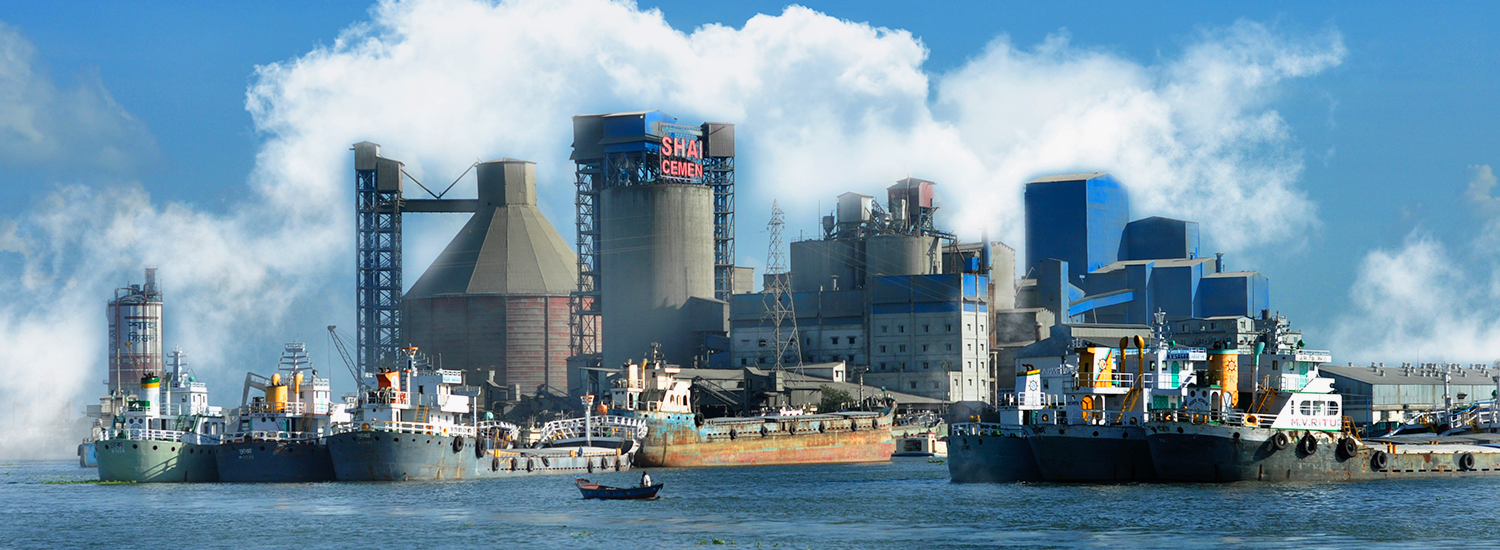 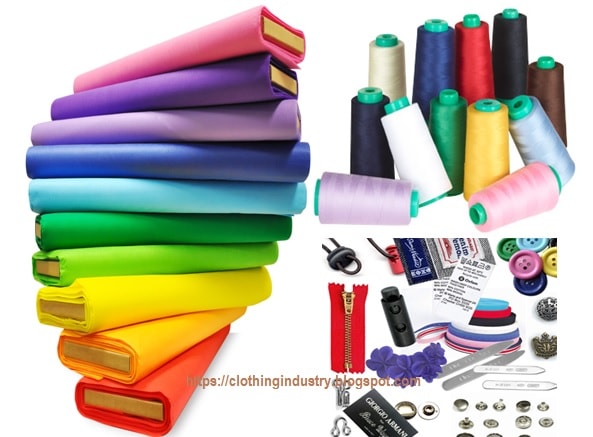 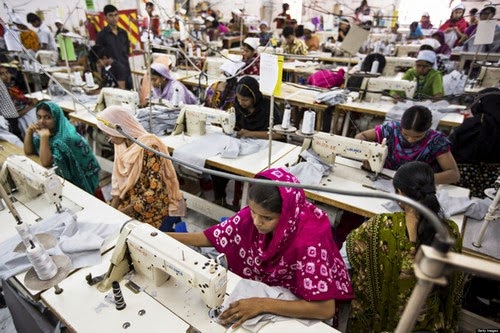 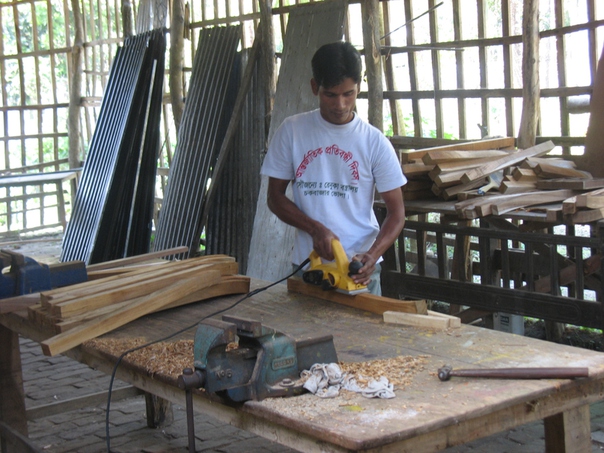 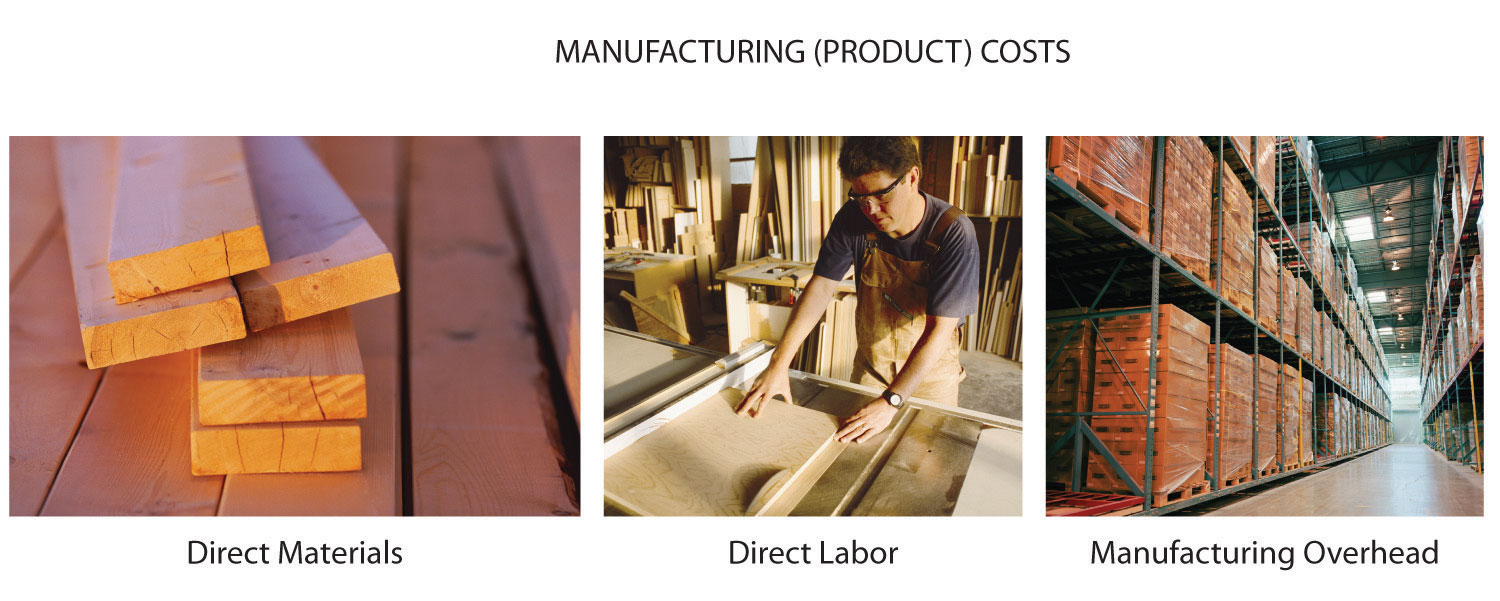 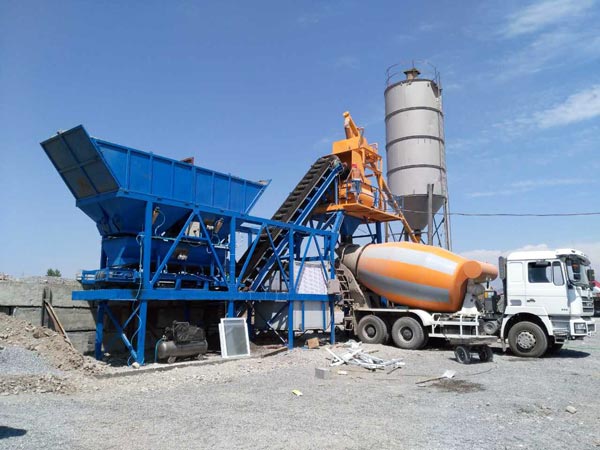 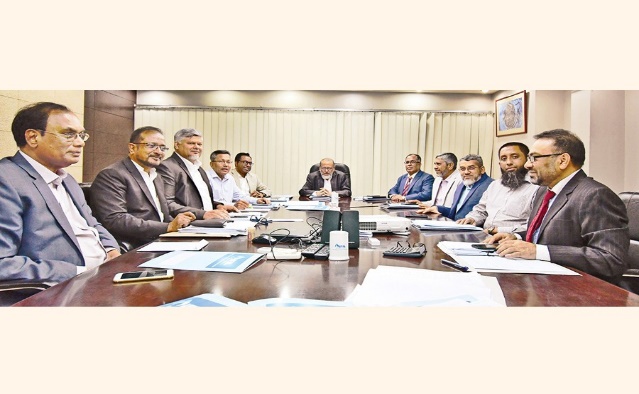 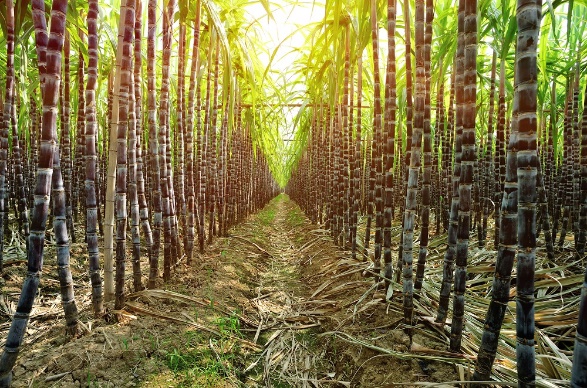 7
14/04/2020
Part 1
Variable Cost
Total variable costs change directly and   proportionately  with changes in the activity level.
Variable costs per unit do not change as activity   
     increases.
Examples of variable costs include direct materials and direct labor for a manufacturer; cost of goods sold, sales commissions, and freight-out for a merchandiser.
8
14/04/2020
Part 1
Variable Cost
Total Variable costs
Variable costs per unit
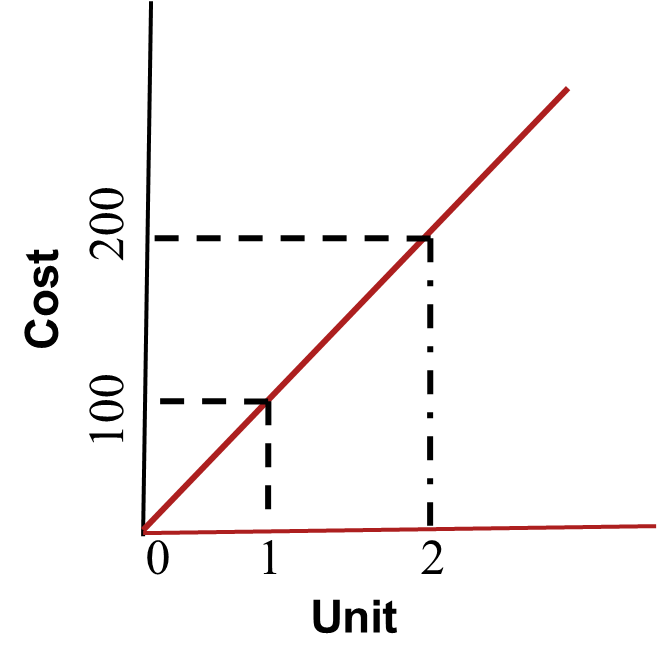 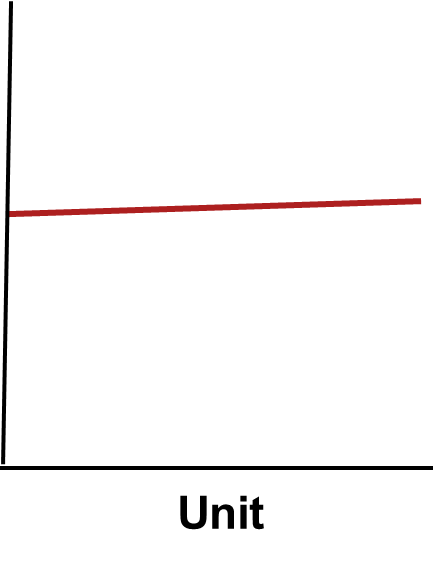 Per unit cost
14/04/2020
9
Part 1
Fixed Cost
A fixed cost is fixed only within a given relevant range and a given time span
Total fixed costs remain unchanged when activity changes.
 ﬁxed costs per unit vary inversely with activity. As volume increases, unit cost declines, and vice versa.
Example:
Fixed Factory overhead
Office Salary
Office rent
Depreciation
14/04/2020
10
Part 1
Fixed Cost
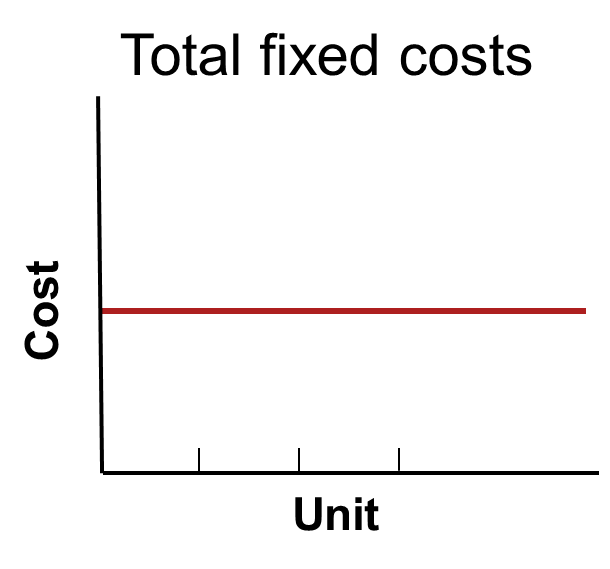 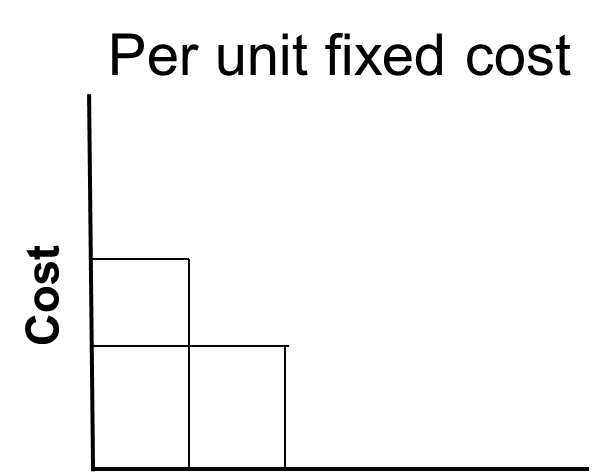 Unit
14/04/2020
11
Part 1
Behavior of Variable and Fixed cost
12
14/04/2020
Part 1
Relevant Range...
Relevant range is the range of activity in which a specific relationship (linear) exists between cost and volume.
Outside of the relevant range, a fixed cost may no longer be strictly fixed or a variable cost may not be strictly variable.
A fixed cost is fixed only within a given relevant range and a given time span.
14/04/2020
13
Part 1
Relevant Range of fixed cost
160,000  –

120,000  –

80,000  –

40,000
–



–


–
Fixed Costs
0     5,000   10,000   15,000   20,000   25,000
Volume in Units
14
14/04/2020
Part 1
Mixed Costs
Mixed costs are costs that contain both a variable element and a ﬁxed element. Mixed costs, therefore, change in total but not proportionately with changes in the activity level.
Example:  monthly electric utility charge
Fixed service fee
Variable charge per kilowatt hour used
15
14/04/2020
Part 1
Mixed Costs
Variable Utility Charge
Total mixed cost
Total Utility Cost
Fixed MonthlyUtility Charge
Activity (Kilowatt Hours)
16
14/04/2020
Part 1
Identifying Variable and Fixed Costs
Do it
Monthly production costs in apex Company for two levels of production are as follows. 

Cost 				2,000 Units 	4,000 Units 

Indirect labor 		   10,000 	   20,000 
Supervisory salaries 	     5,000 	     5,000 
Maintenance 		     4,000 	     7,000 

Indicate which costs are variable, ﬁxed, and mixed, and give the reason for each answer.
17
14/04/2020
Part 1
Importance of Identifying 
 Variable and Fixed Costs
If Bangladesh Biman Airlines is to make a proﬁt when it reduces all domestic fares by 30%, what reduction in costs or increase in passengers will be required?
Answer: To make a proﬁt when it cuts domestic fares by 30%, Bangladesh Biman Airlines will have to increase the number of passengers or cut its variable costs for those ﬂights. Its ﬁxed costs will not change.
14/04/2020
18
Importance of Identifying 
 Variable and Fixed Costs
Part 1
2. If Progati Motor Company meets workers’ demands for higher wages, what increase in sales revenue will be needed to maintain current proﬁt levels?
Answer: Higher wages at Progati Motor Company will increase the variable costs of manufacturing automobiles. To maintain present proﬁt levels, Progati will have to cut other variable costs or increase the price of its automobiles.
14/04/2020
19
Part 1
Importance of Identifying 
 Variable and Fixed Costs
3. If Bangladesh Steel Corp.’s program to modernize plant facilities through signiﬁcant equipment purchases reduces the work force by 50%, what will be the effect on the cost of producing one ton of steel?
Answer: The modernizing of plant facilities at Bangladesh Steel Corp. changes the proportion of ﬁxed and variable costs of producing one ton of steel. Fixed costs increase because of higher depreciation charges, whereas variable costs decrease due to the reduction in the number of steelworkers.
20
14/04/2020
Part 1
Importance of Identifying 
 Variable and Fixed Costs
4. What happens if BD Food increases its advertising expenses but cannot increase prices because of competitive pressure?
Answer: Sales volume must be increased to cover the increase in ﬁxed advertising costs.
21
14/04/2020
Part 1
Segregation of mixed cost 
using high and low method
For purposes of CVP analysis, mixed costs must be classiﬁed into their ﬁxed and variable elements. High-low method is one type of analysis to segregate mixed costs.
The steps in computing ﬁxed and variable costs under this method are as follows.
Determine variable cost per unit from the following formula.
Change in Total Cost  High minus Low Activity Level = Variable Costs  per Unit
2. Determine the ﬁxed costs by subtracting the total variable costs at either the high or the low activity level from the total cost at that activity level.
22
14/04/2020
Part 1
Segregation of mixed cost 
using high and low method
Exercise: Bata Company accumulates the following data concerning a mixed cost, using units produced as the activity level.
 			Units Produced 	Total Cost 
	March 		9,800 		14,740 
	April 			8,500   	13,250 
	May 			7,000   	11,100 
	June 			7,600   	12,000 
	July 			8,100   	12,460

Compute the variable and ﬁxed cost elements using the high-low method.
23
14/04/2020
Part 1
Segregation of mixed cost 
using high and low method
Units   Total Cost 
March 	9,800 	14,740 
April 	8,500   	13,250 
May 	7,000   	11,100 
June 	7,600   	12,000 
July 	8,100   	12,460
Highest value
lowest value
Solution
Fixed cost: 14,740  (1.30  9,800 units) = Tk.2,000  
		or 
	         11,100   (1.30  7,000 units) = Tk.2,000
24
14/04/2020
End of part -1 discussion
Thank you all
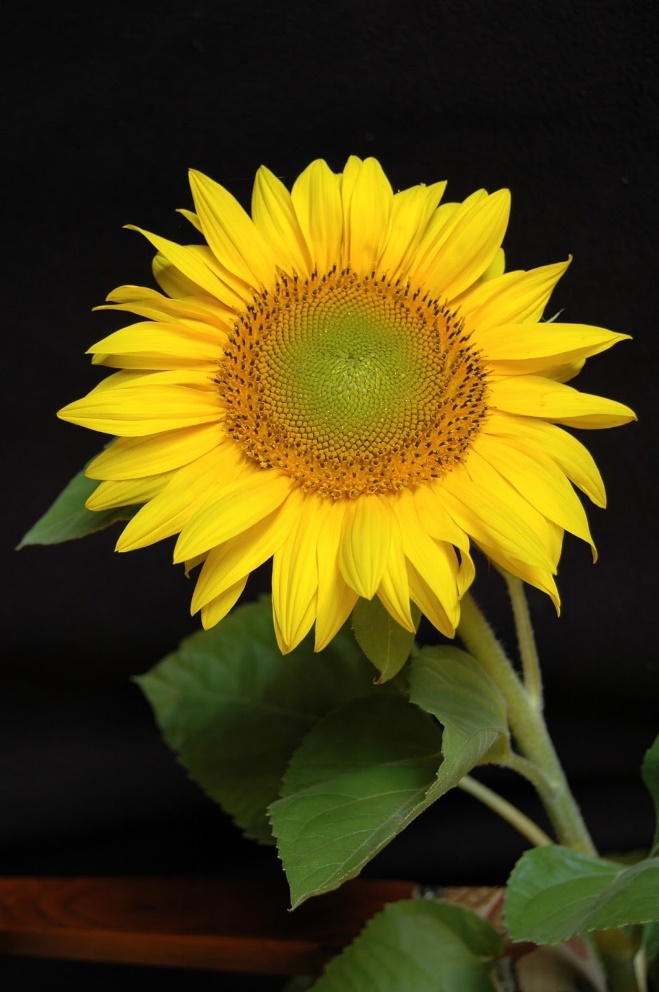 25